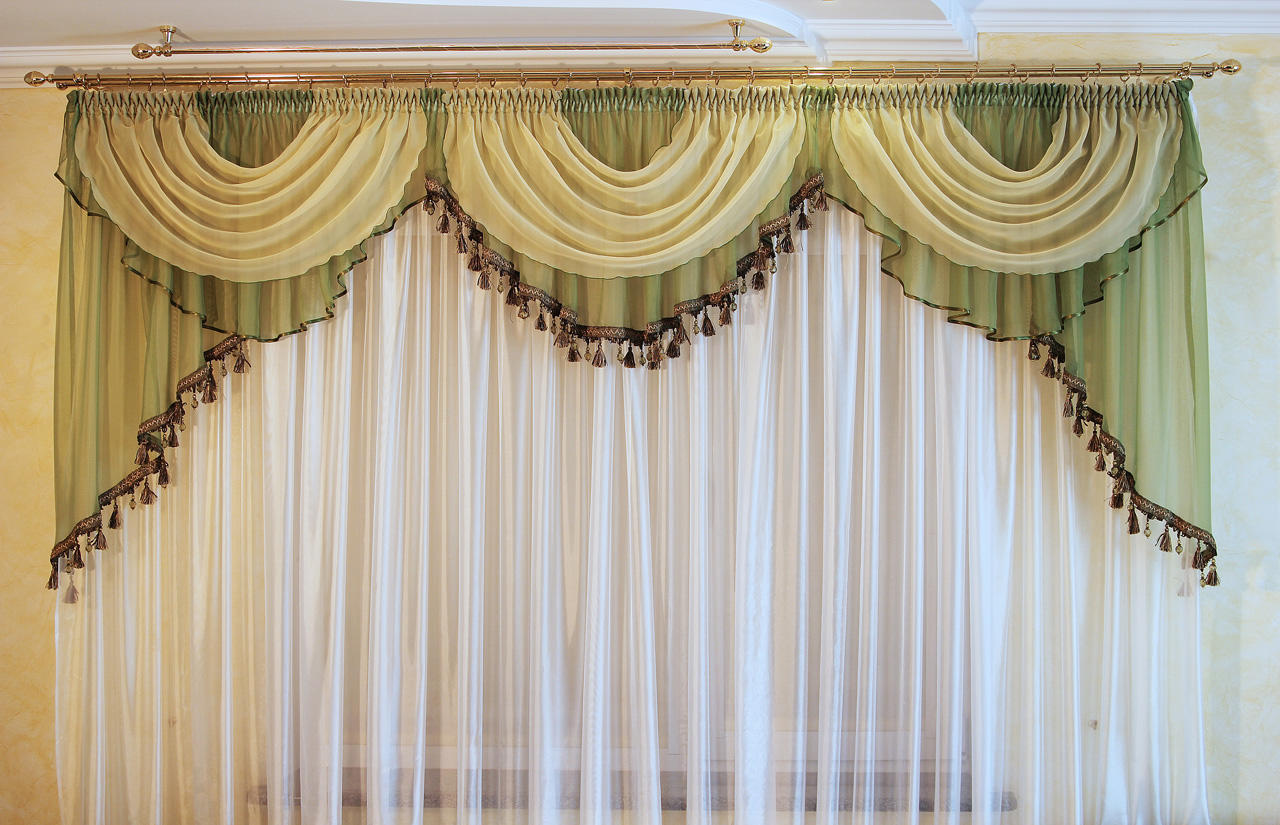 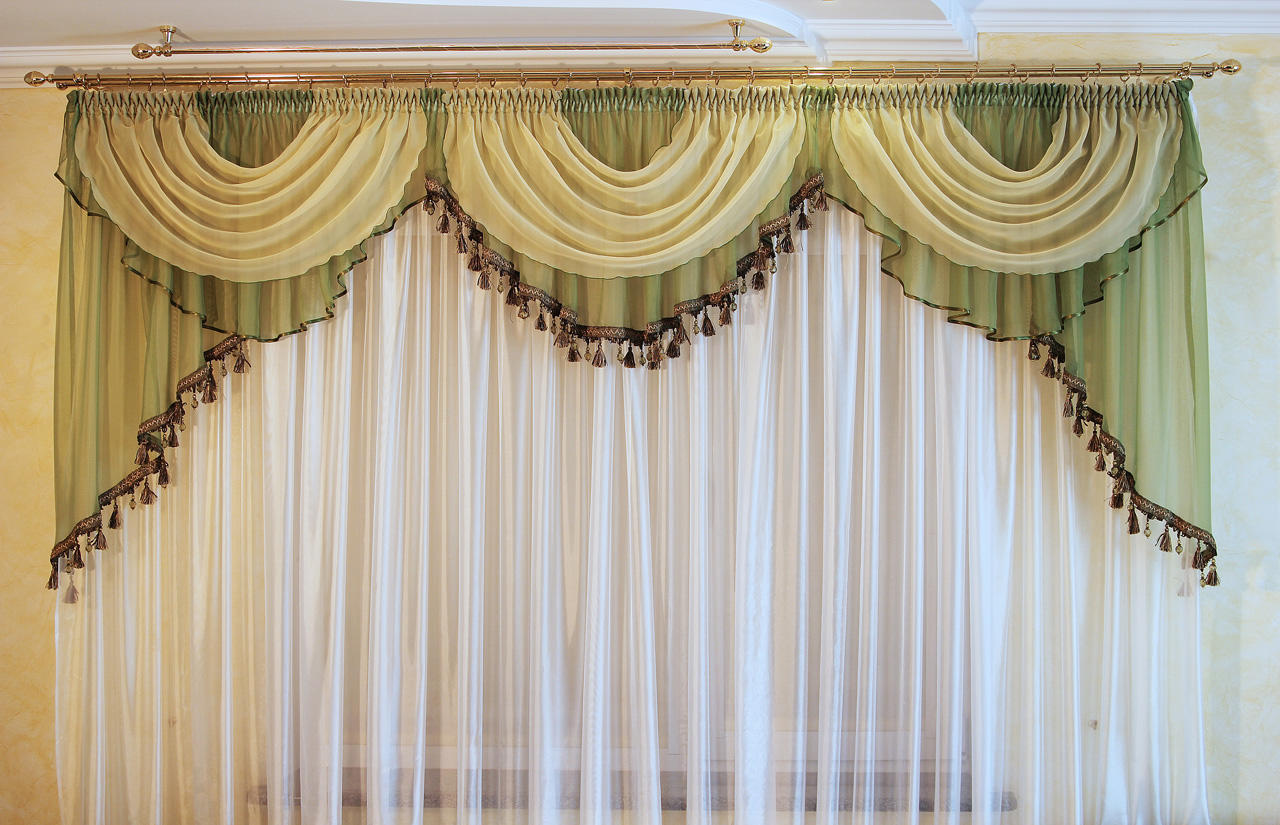 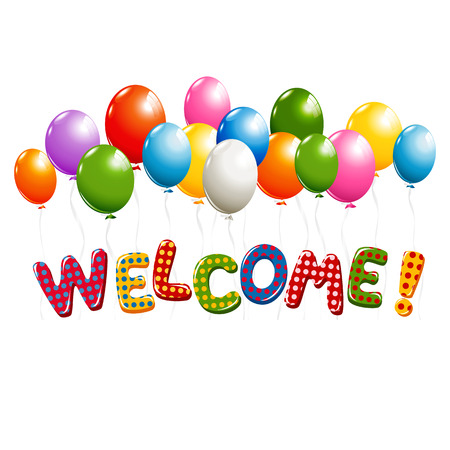 Teacher’s Identity
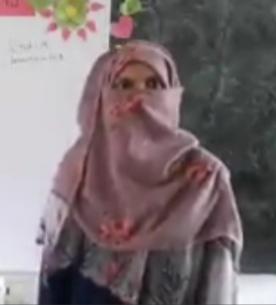 Sabina Akter Talukder
Assistant Teacher
Chuta Vakoir GPS
Nabigonj, Habiganj 
Sylhet.
Lesson Identity.
Class: Five
Subject: English
Unit: 9
Lesson: 1-2
Occupations
Learning Outcomes
1.3.1. Recognize which words in a sentence are stressed.
3.3.1. Understand questions about objects around them.
3.4.1. Understand statements made by the teacher and students.
1.1.1. Say words , phrases and sentence with proper sounds and stress.
1.1.2. Say sentence with proper intonation.
1.5.1. Read words , phrases and sentences in the text with proper  pronunciation, stress and intonation.
1.6.1. Recognize and read statements commands , greetings , questions and answers.
TODAY’S TOPIC
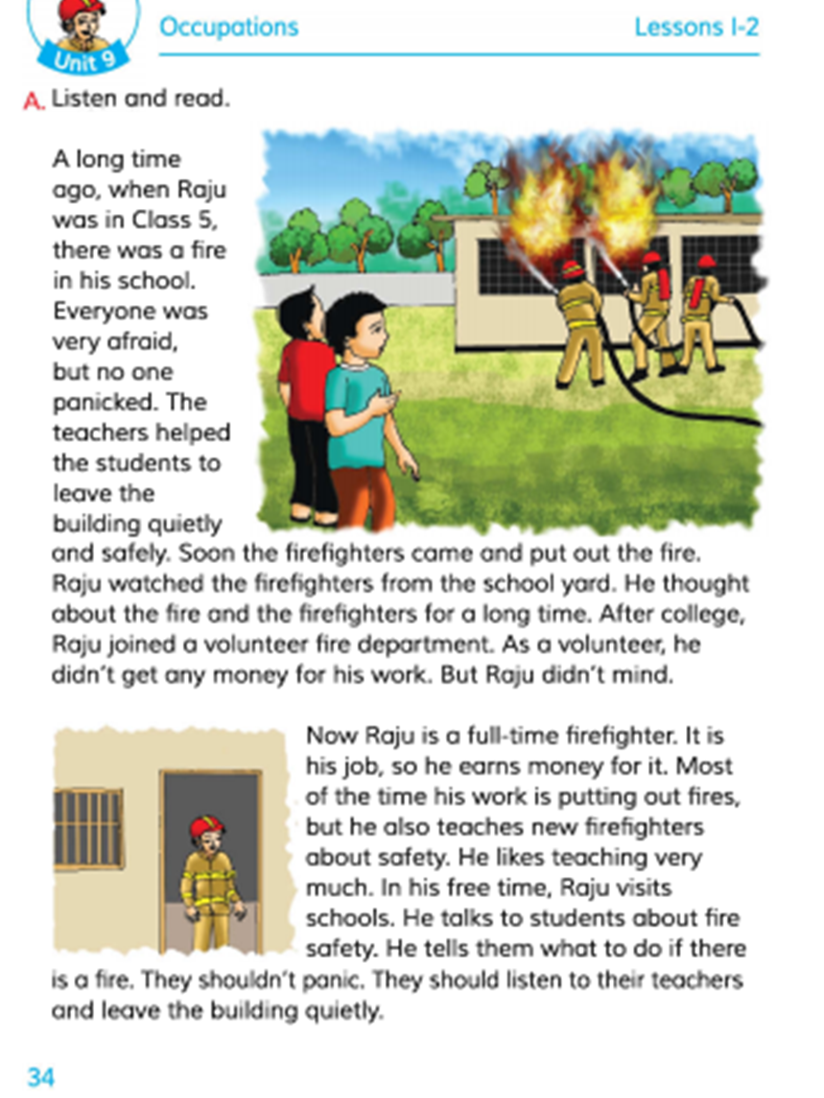 Occupations
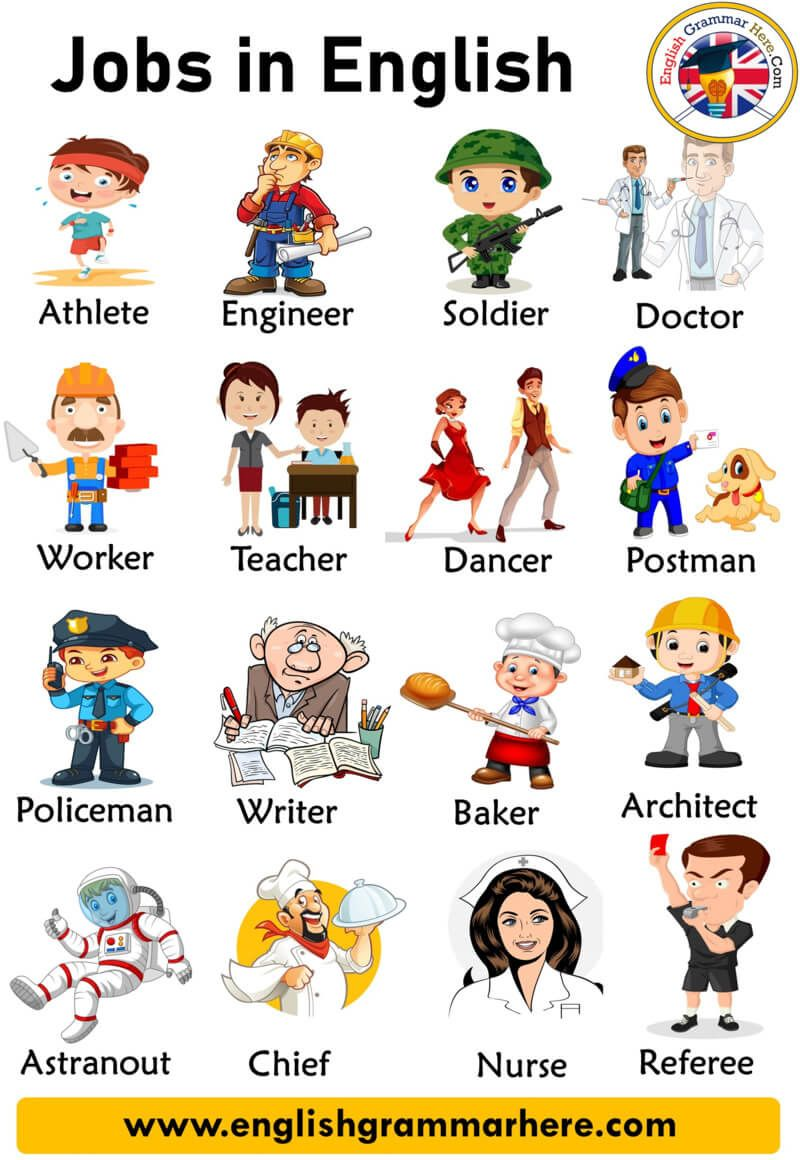 Which occupation would you like to take up?
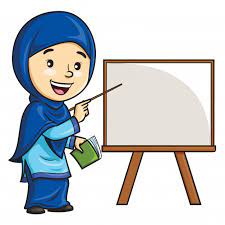 Teachers  loud reading
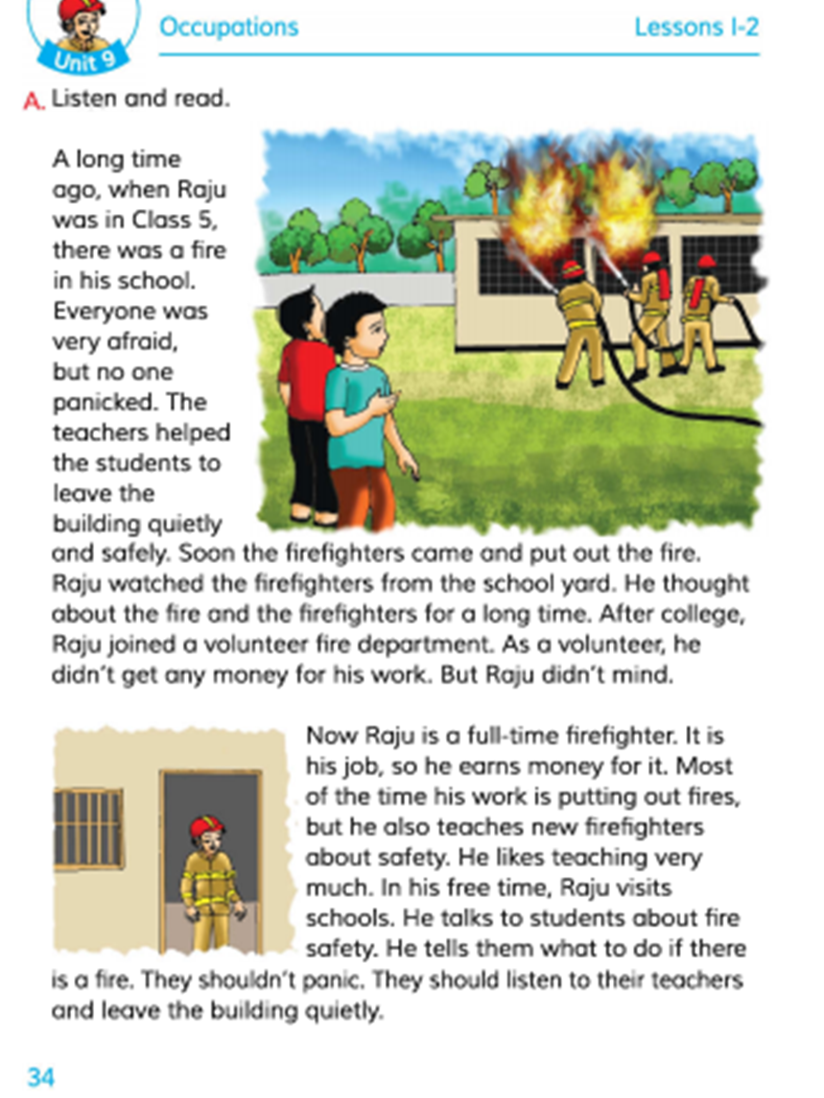 Occupations
Look at these pictures and think about them
A woman who takes care of sick people.
Nurse
A person who grows crops.
Farmer
A person who teaches students.
Teacher
A person who puts out fire.
Firefighter
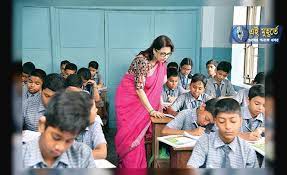 Students silent reading
Look at the picture
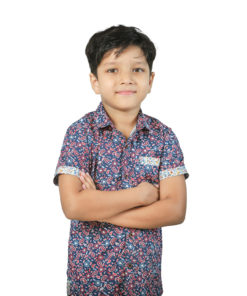 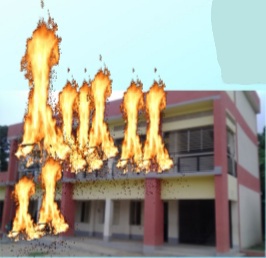 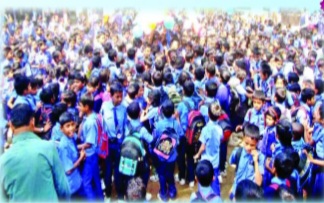 A long time ago, when Raju was in class 5, there was a fire in school. Everyone was very afraid but no one panicked.
Look at the picture
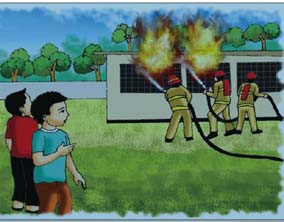 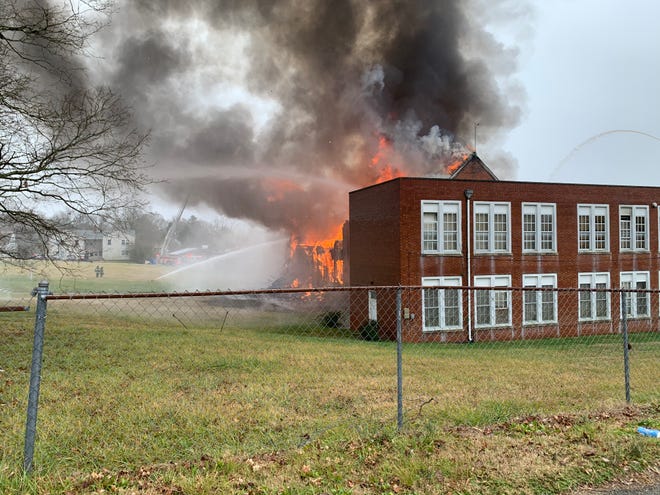 The teachers help the students to leave the building safely and quietly. Soon the firefighter came and put out the fire.
Look at the picture
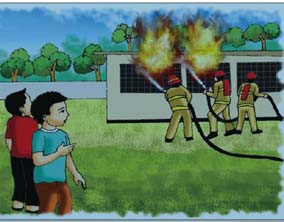 Raju watched the firefighter from the school yard. He thought about the fire and the firefighters for a long time.
Look at the picture
After college, Raju joined a volunteer fire department. As a volunteer he didn’t get any money for his work. But Raju didn’t mind.
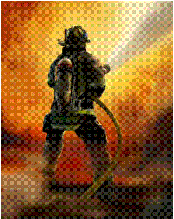 New words
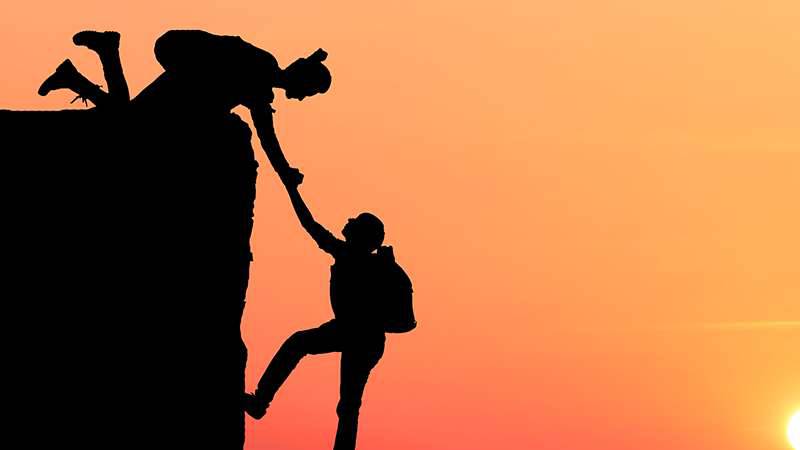 Help
Fire fighter
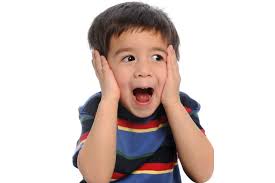 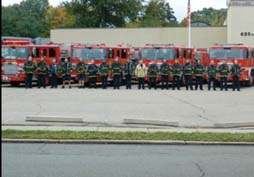 Afraid
Volunteer
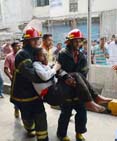 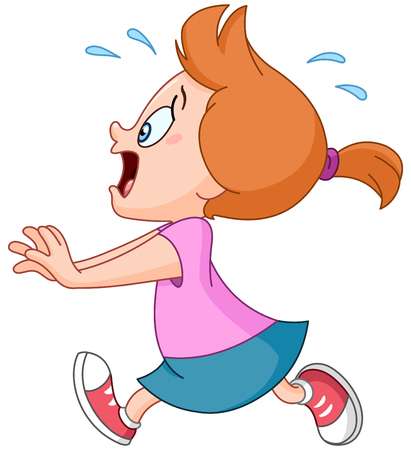 Safe and quit
Panicked
Individual work
Match the words in column A with their meaning in B
Column A
Column B
a) Afraid
i. A preson whose job is put out fire
e) Firefighter
ii. Affected with fear
b) Brave
iii. Feeling fear and frightened
d) Panicked
iv. division
c) Visit
v. A fearless person
vi. Go or come to see anything
vii. free from danger
Answer the questions
(a) Raju is a firefighter.
(a) What is Raju?
(b) The students were very afraid because there was a fire in the school.
(b) Why were the student very afraid?
(c) When Raju was in class 5, there was afire in their school.
(c) What happened when Raju was in class-5?
(d) In his free time he visits schools and talks to students about fire safety.
(d) What dose Raju do in his free time?
(e) Where dose Raju work?
(e) Raju works under the Fire Department.
True or false
False
(a) Everyone  was panicked.
True
(b) The students left the building quietly.
(b) The students were afraid to see the firefighters .
False
(c) Raju joined a volunteer fire department after school.
False
(d) Now Raju earns money as a full- time firefighter.
True
Pairwork
Write two qualities of a firefighter.
Group
Group
If there is a fire in your house what should you do at first?
Homework
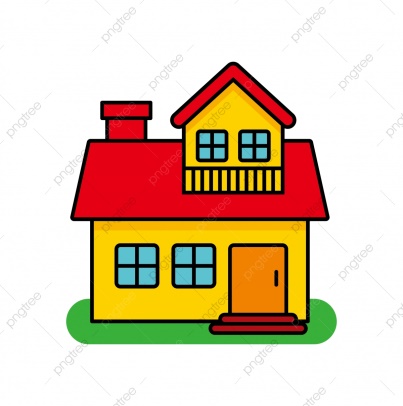 Write a short composition about a job you like.
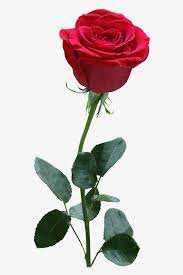 See you again